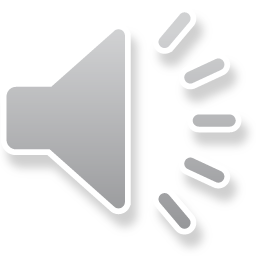 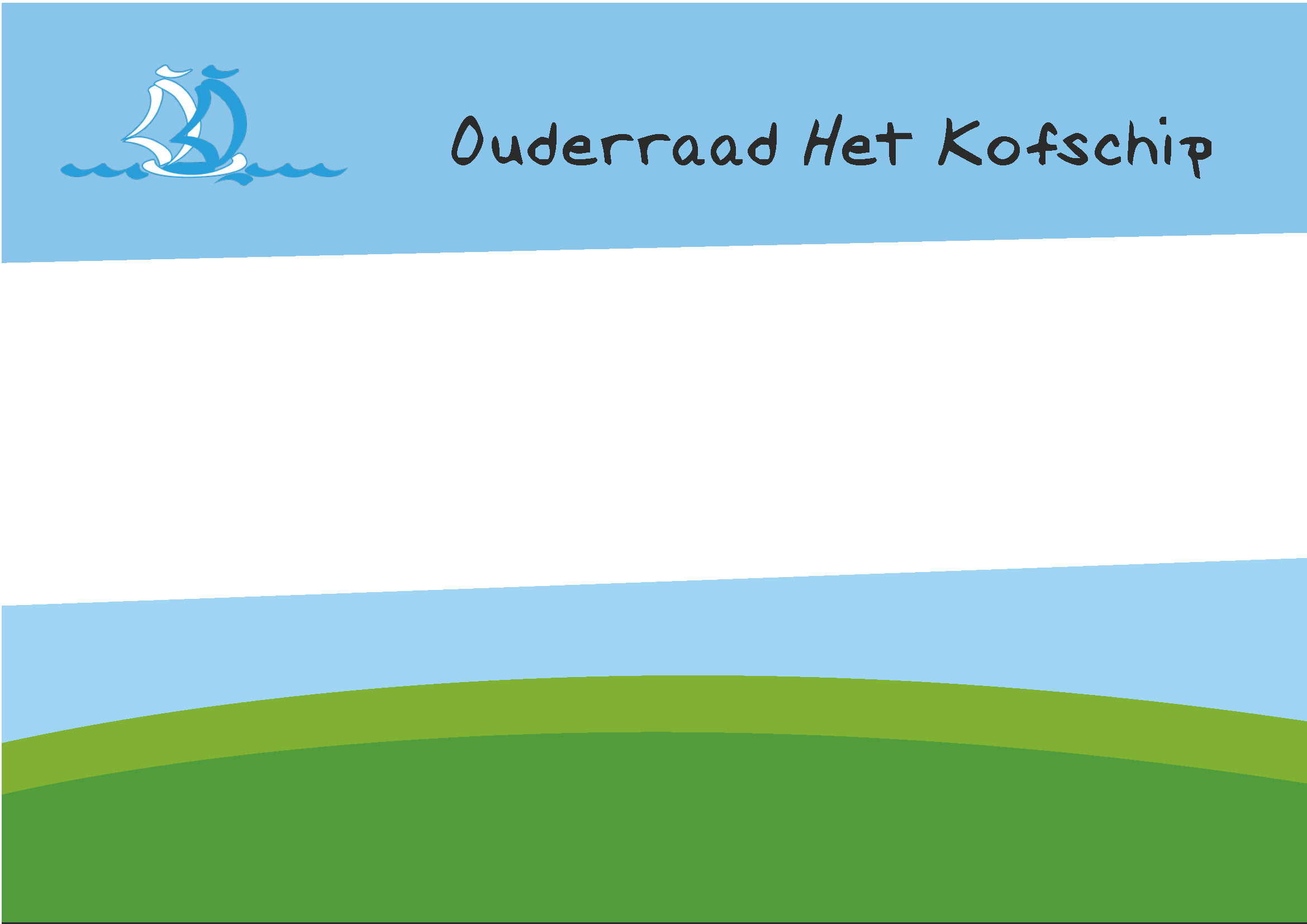 Oudervereniging Het Kofschip
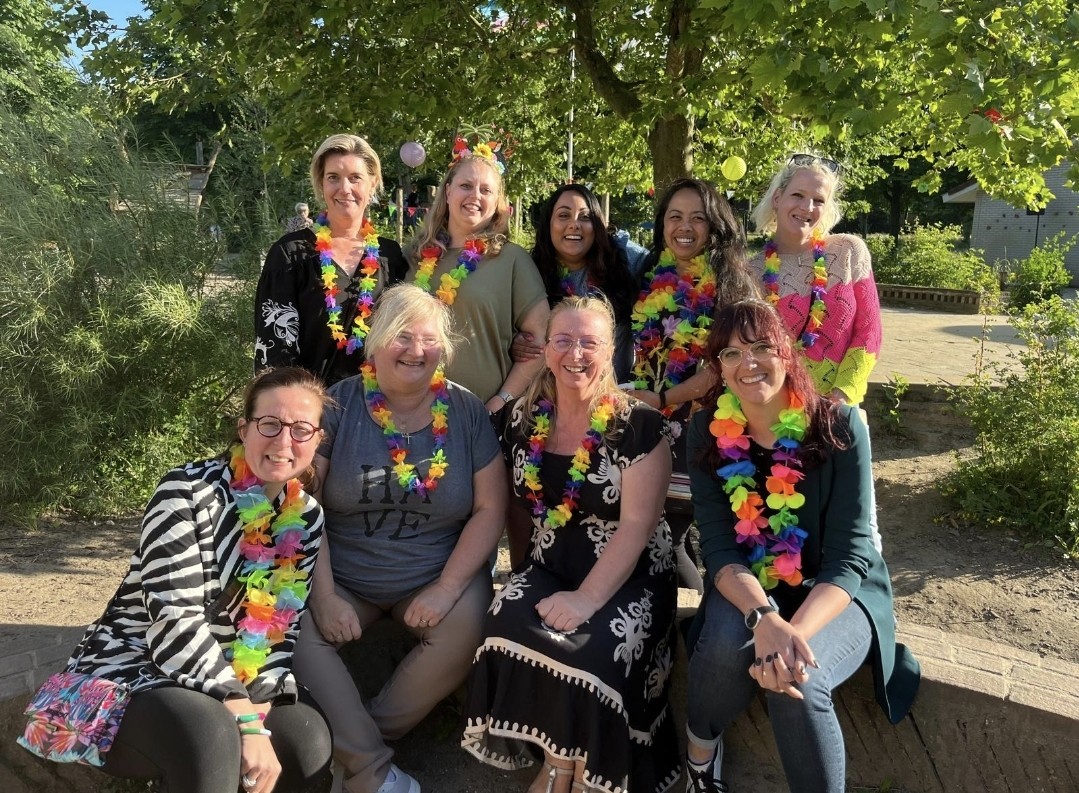 Activiteitenverslag 2023-2024
Namens de oudervereniging, 
bedankt voor uw ouderbijdrage.
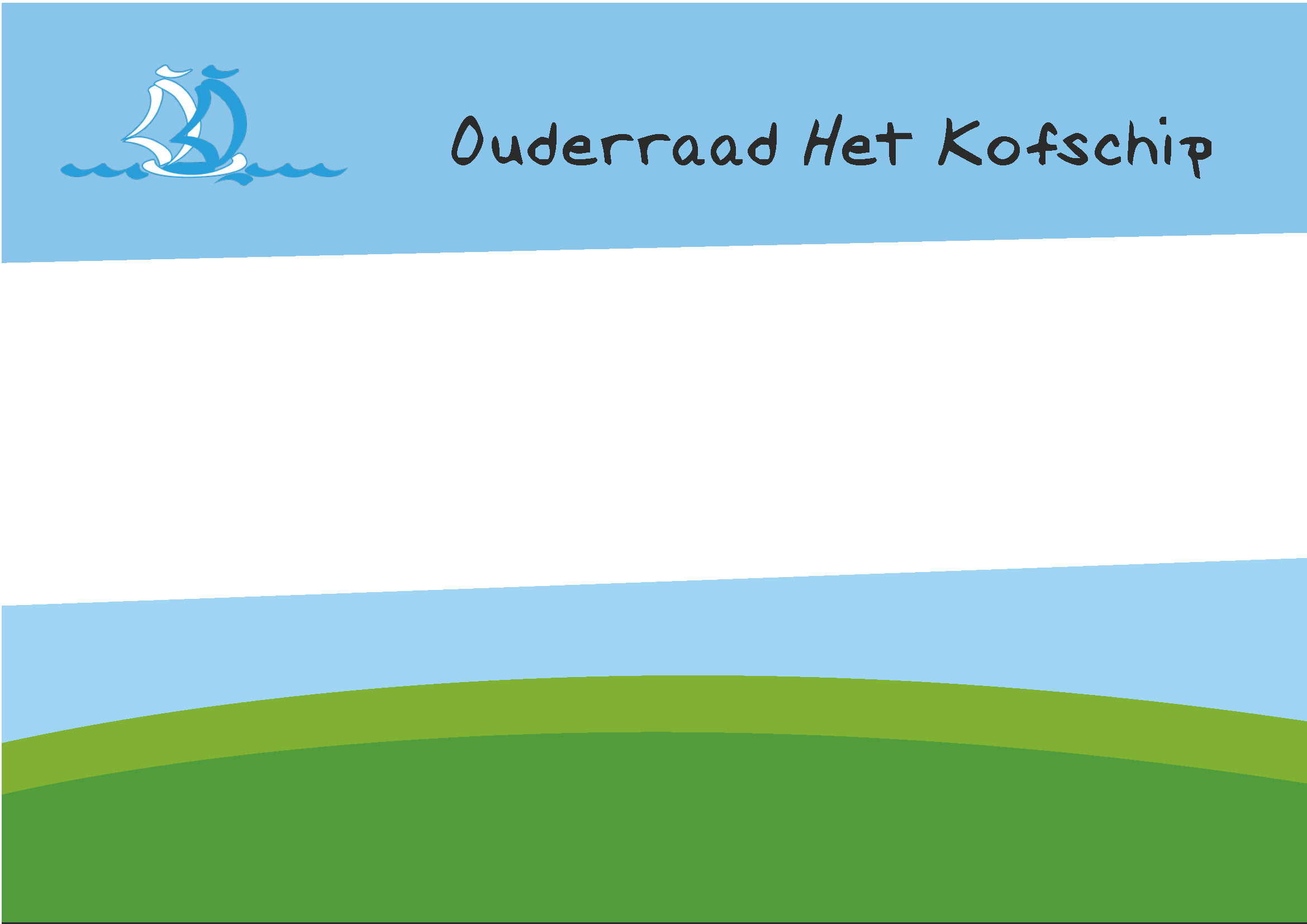 De eerste schooldag
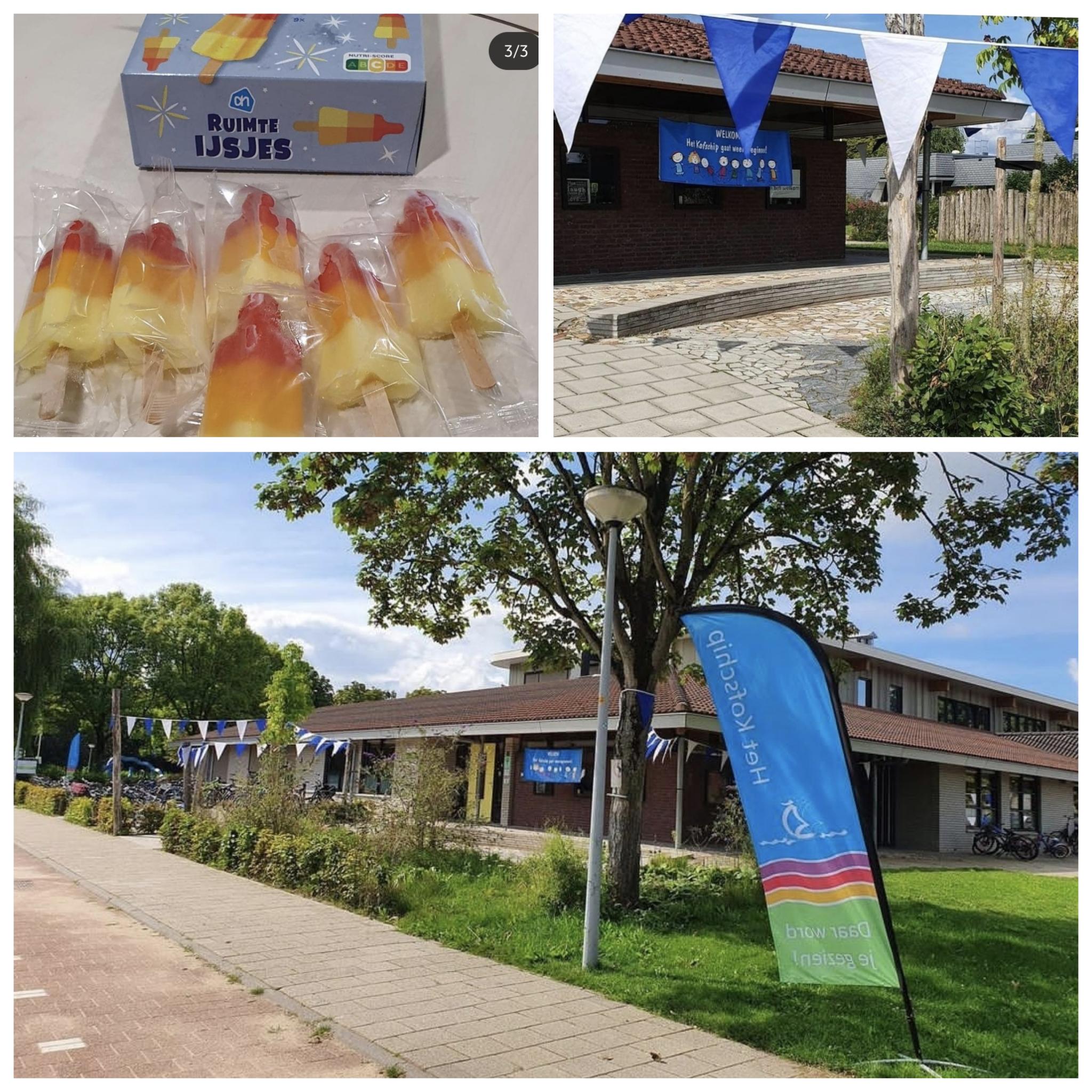 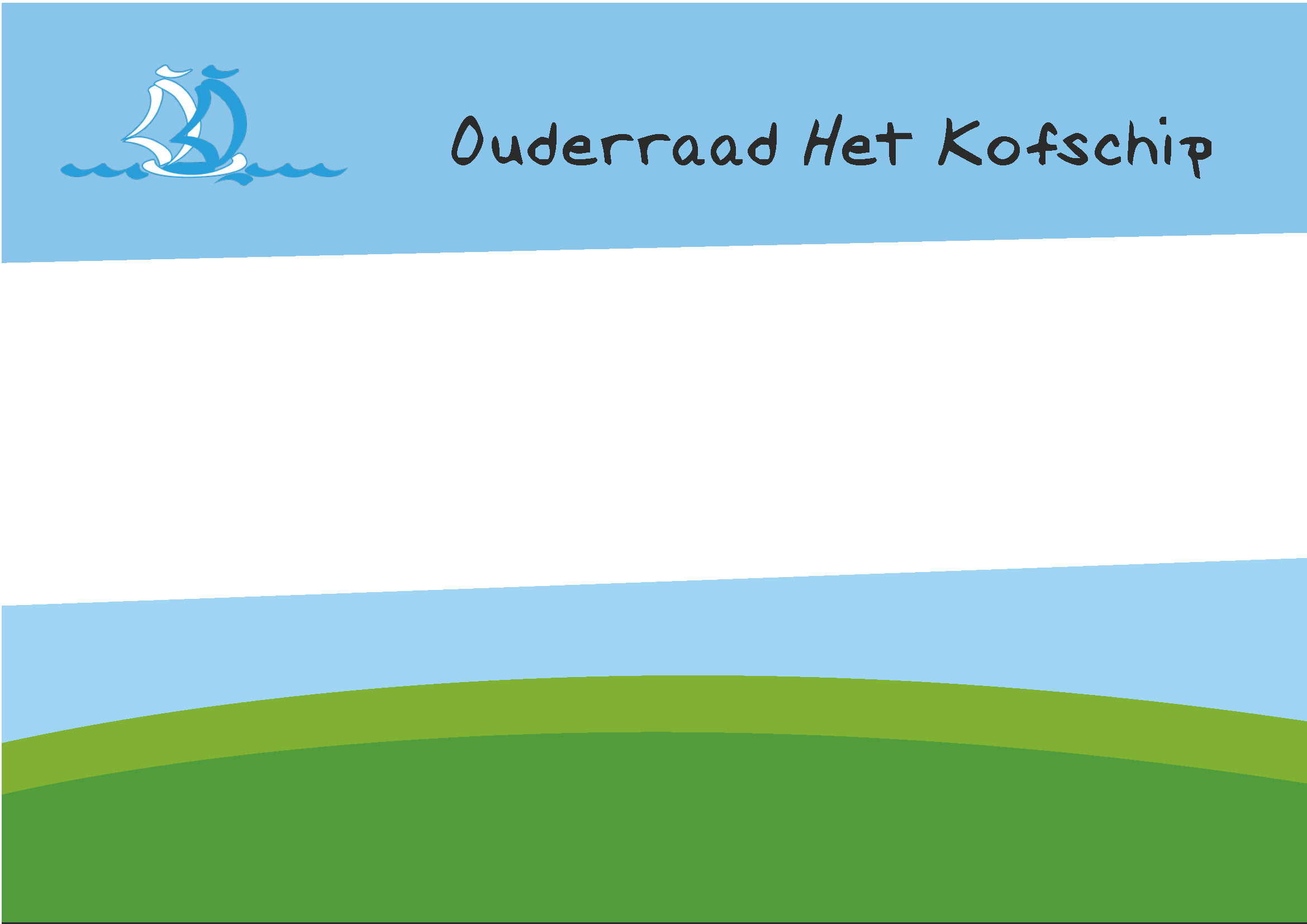 Algemene ledenvergadering
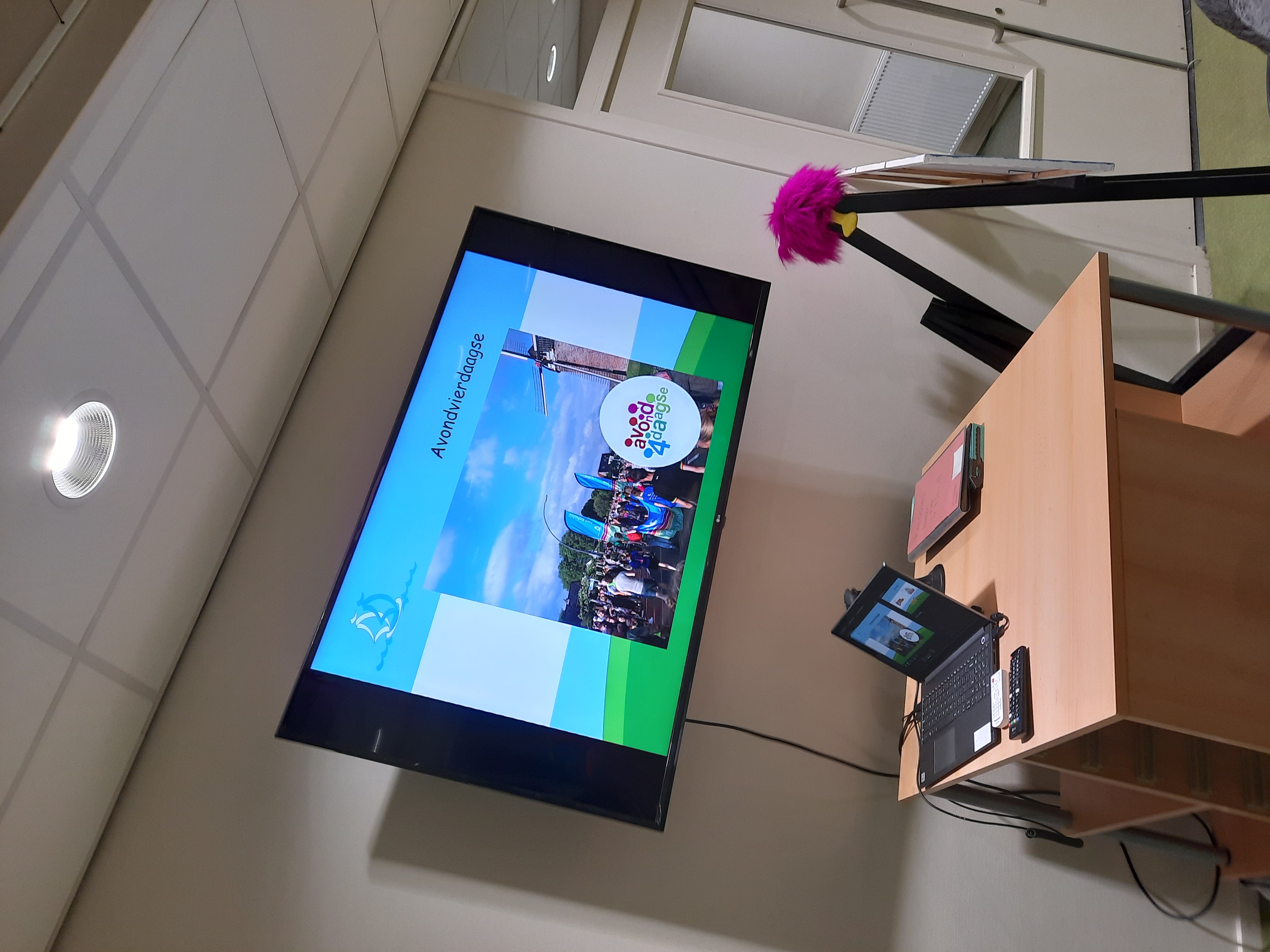 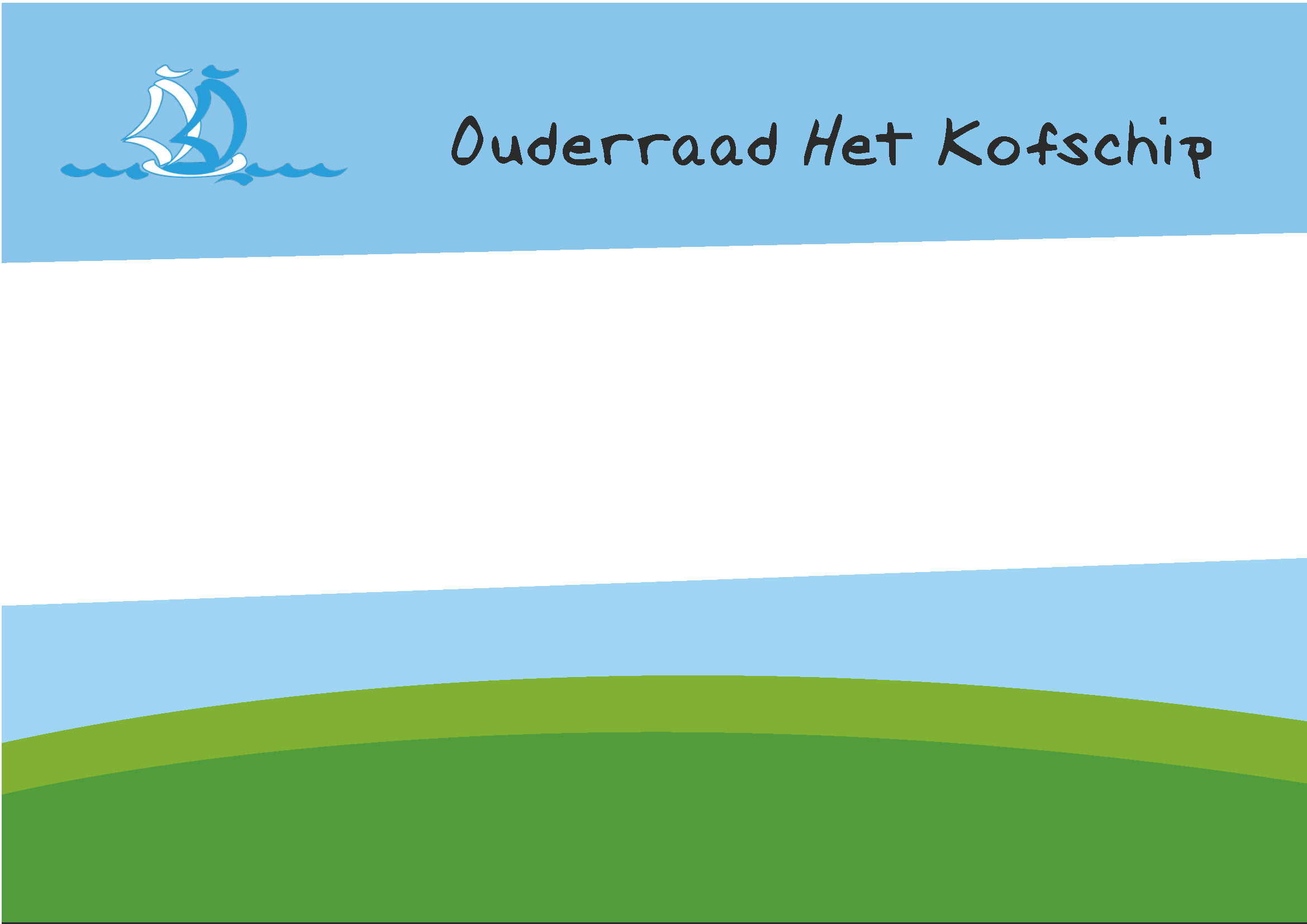 Sinterklaas
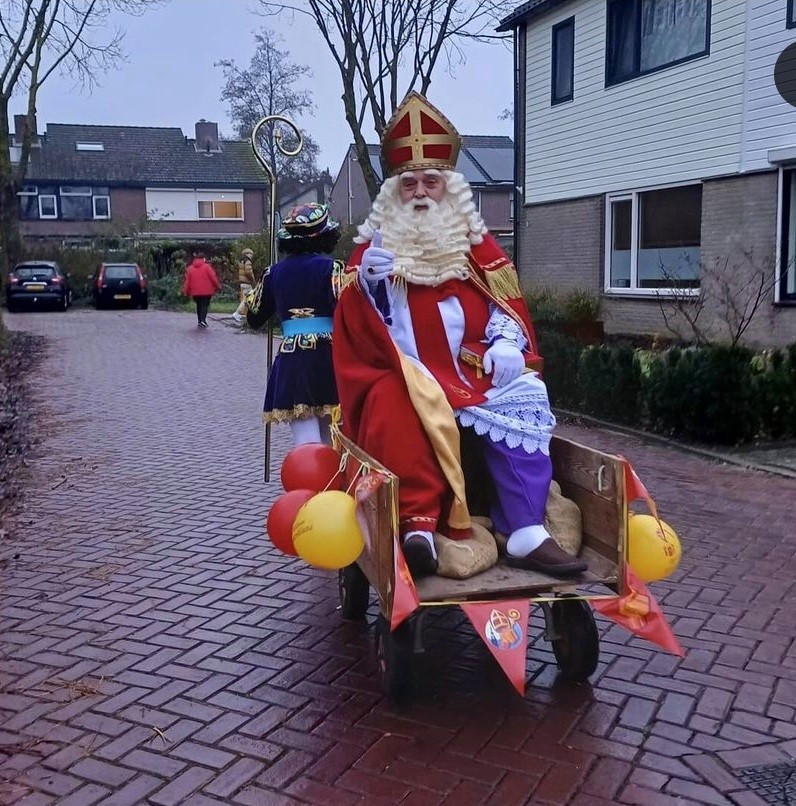 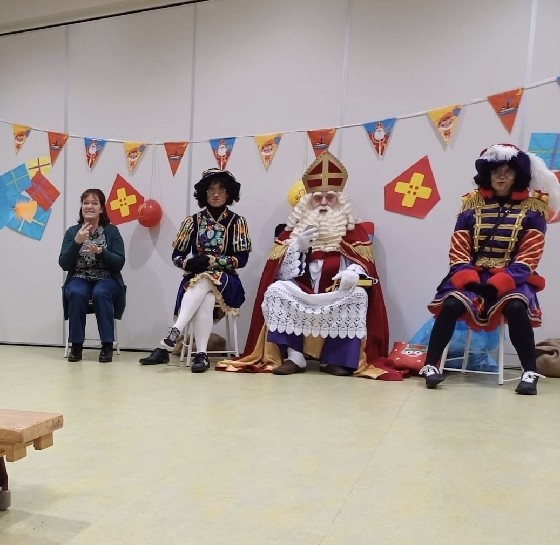 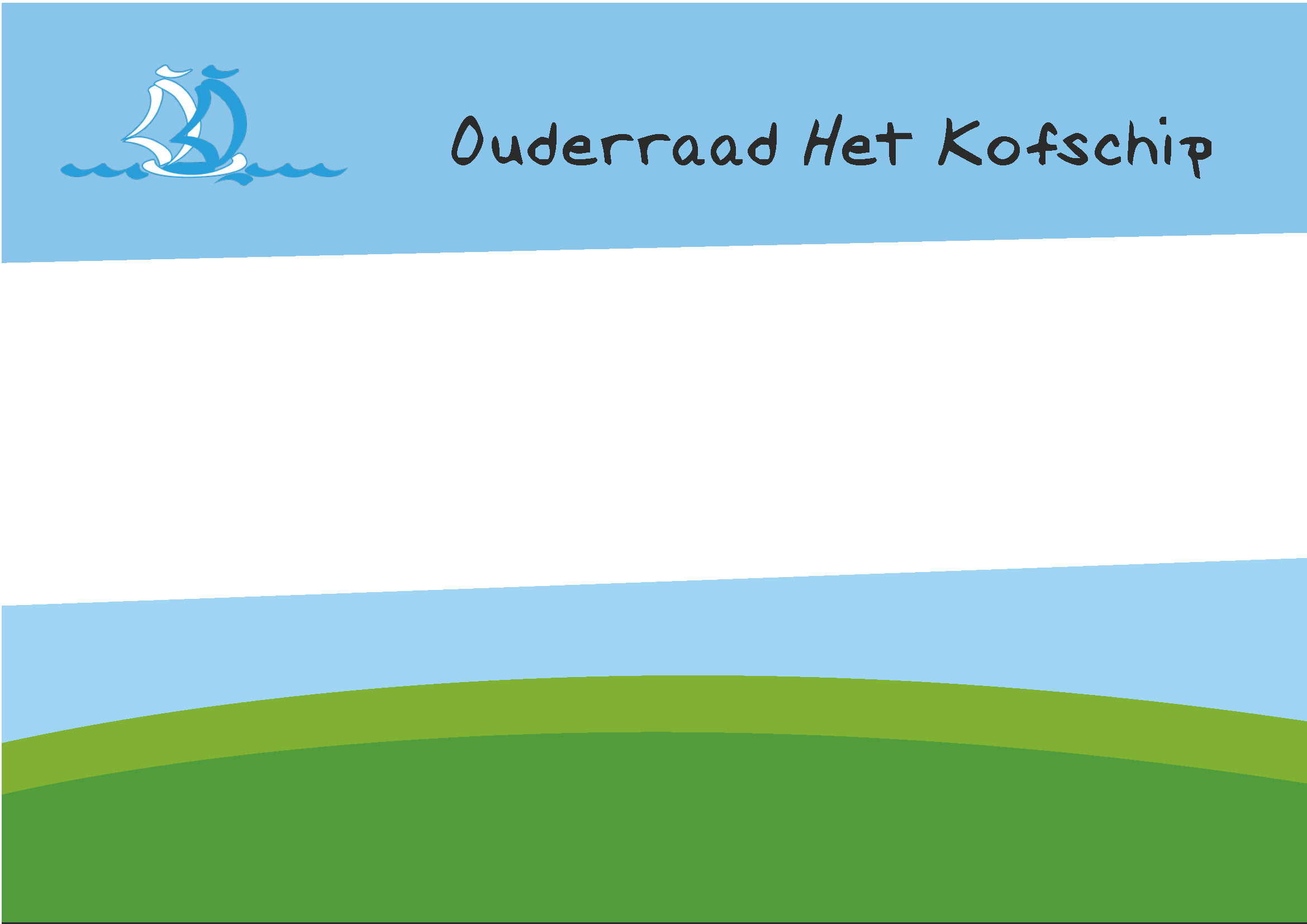 Kerst
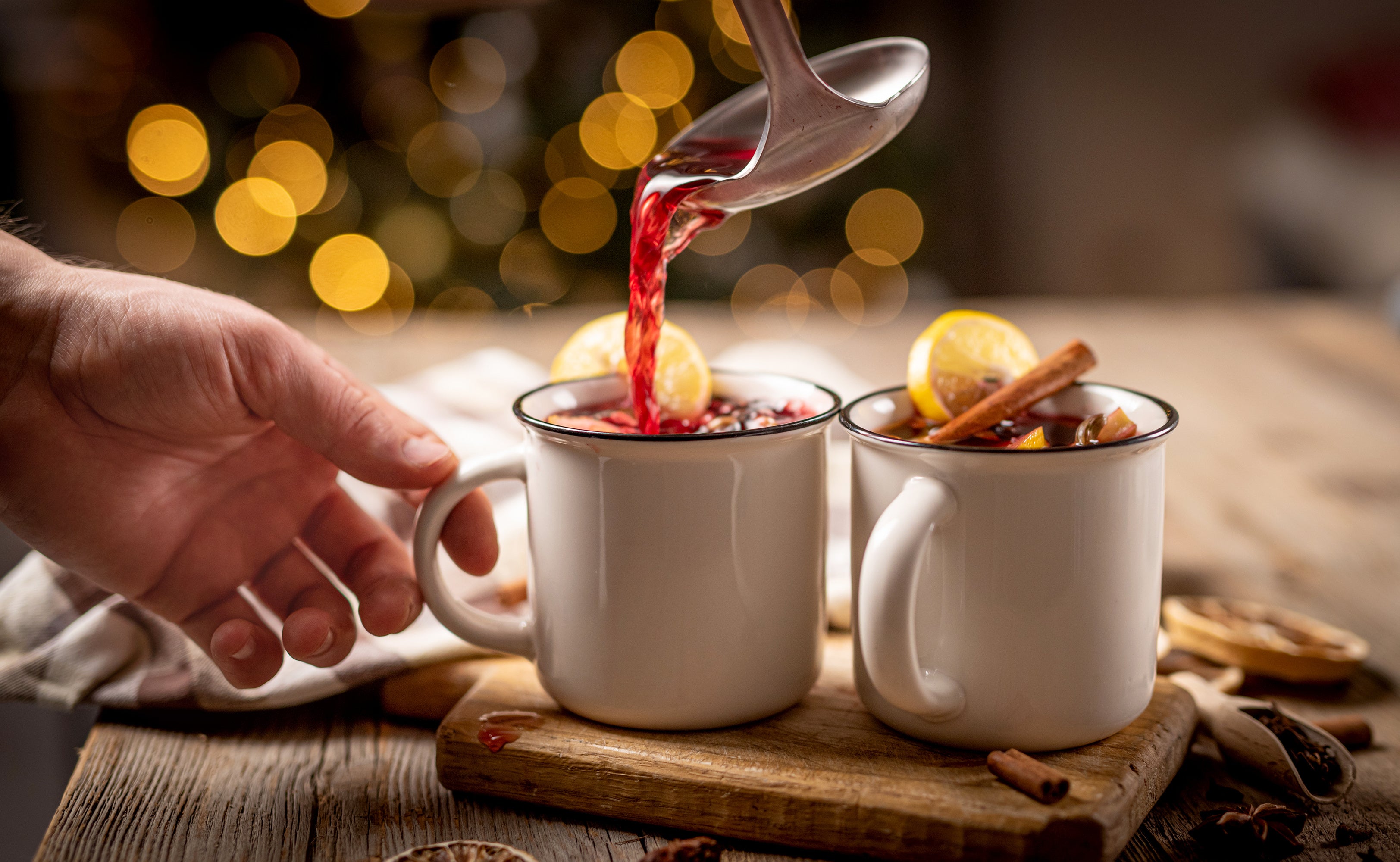 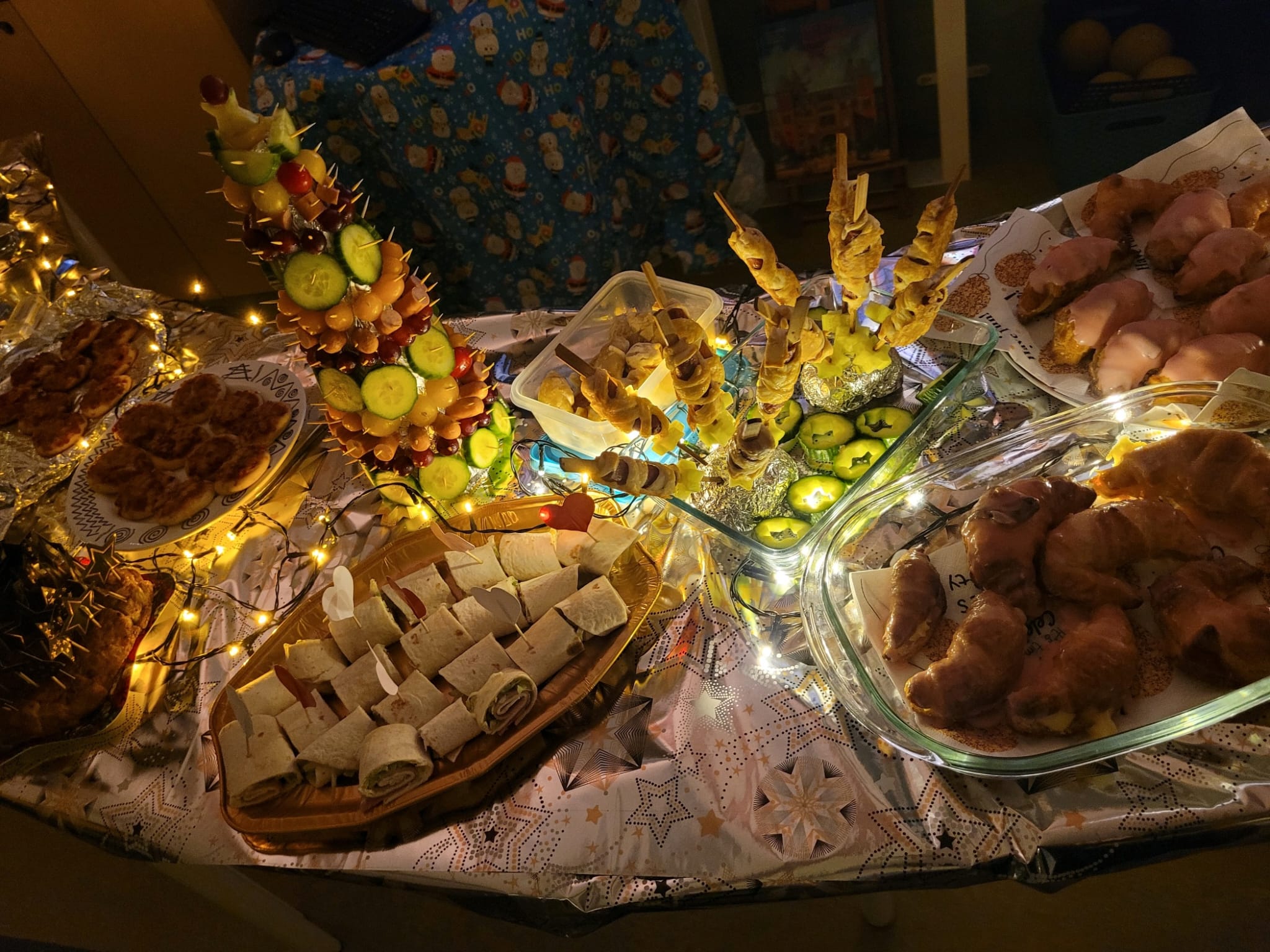 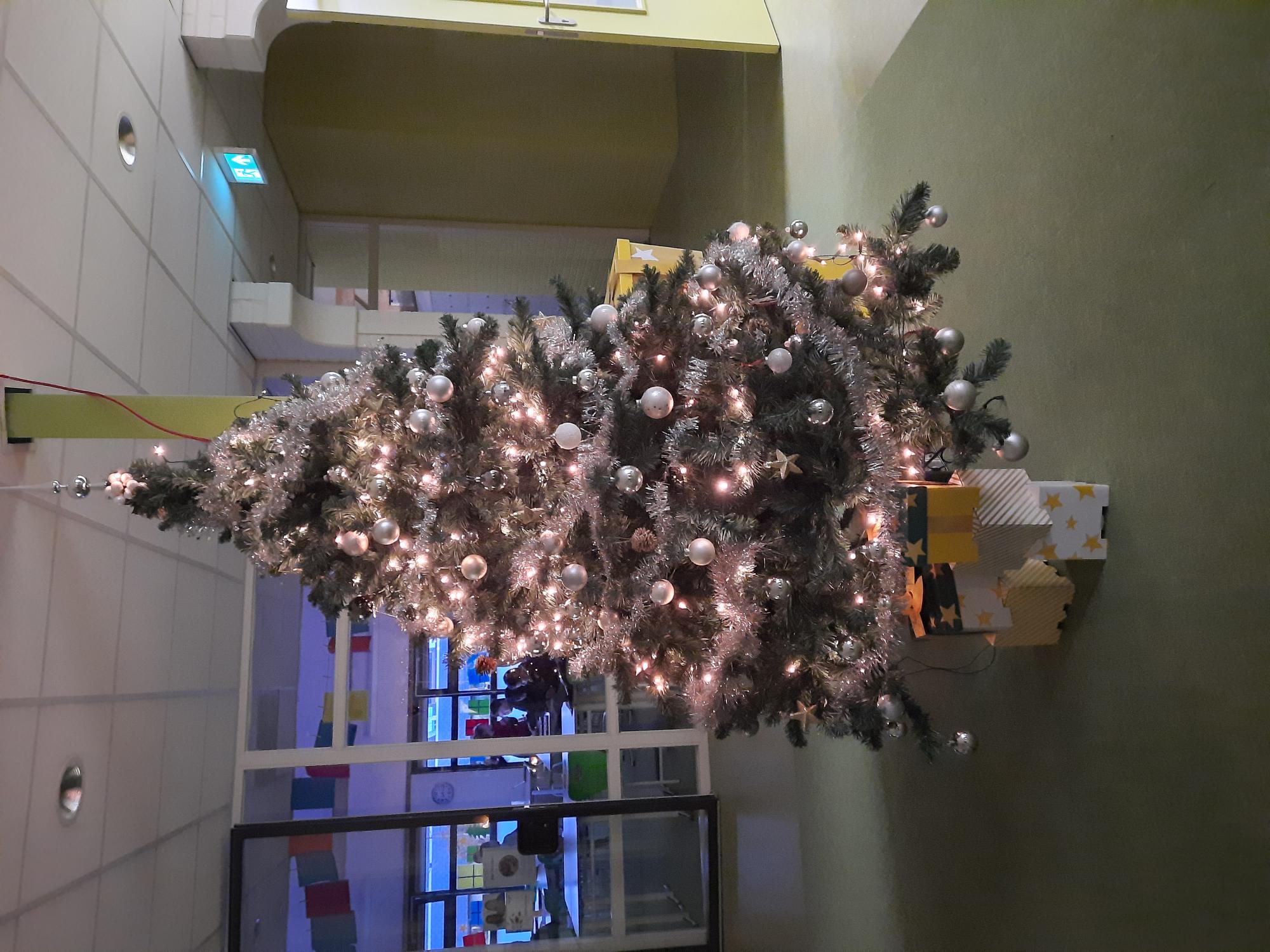 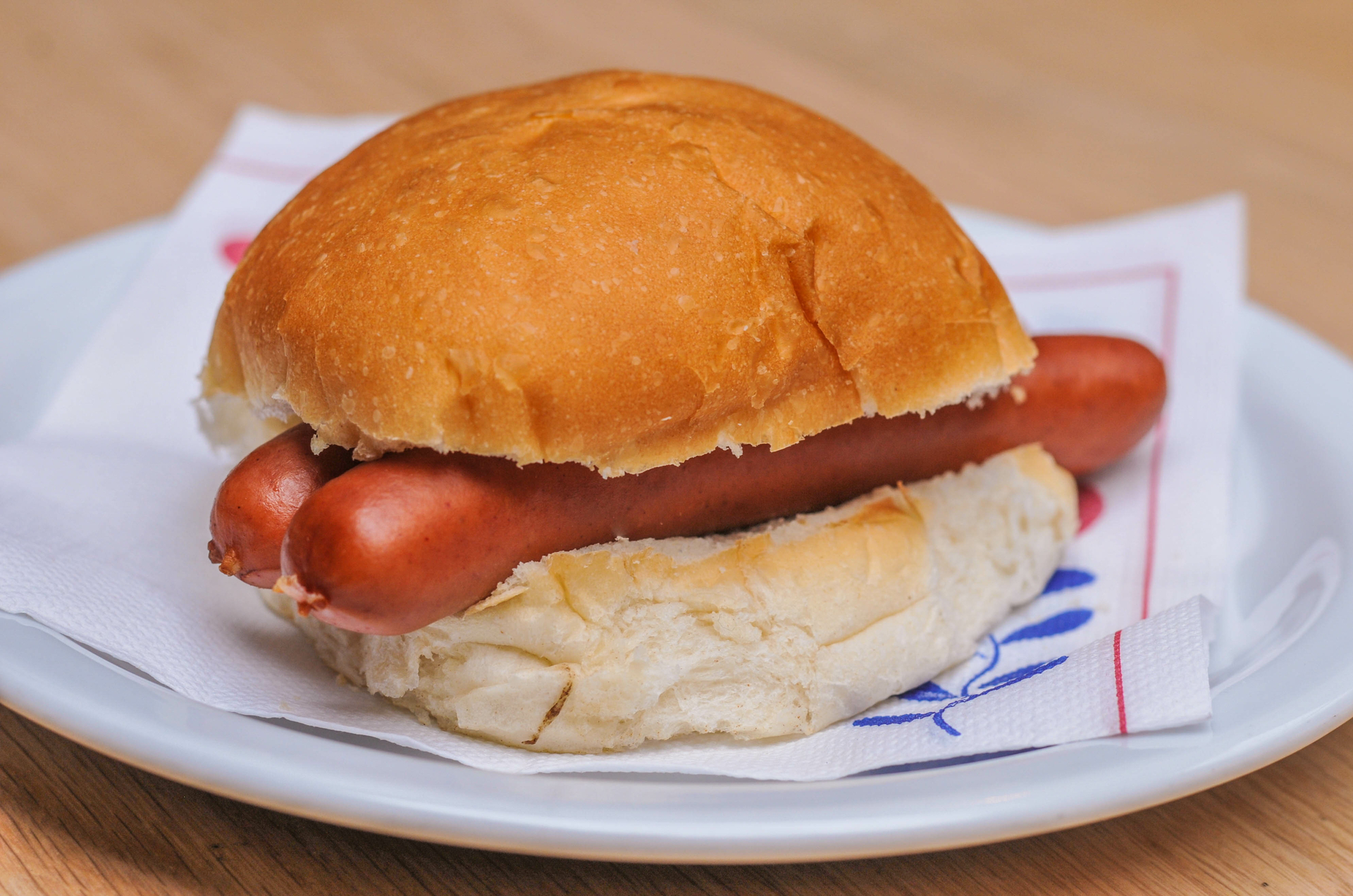 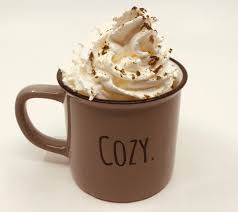 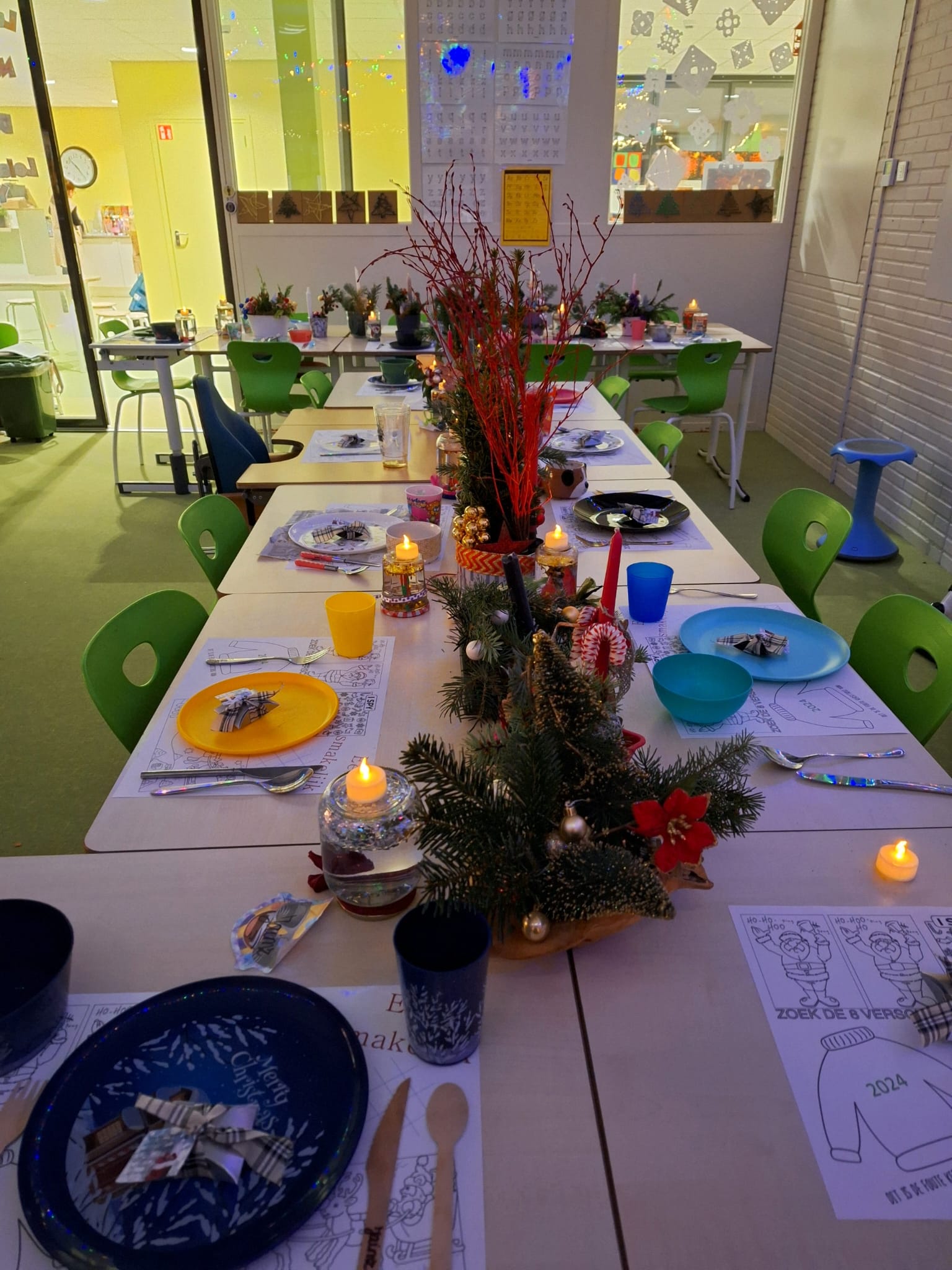 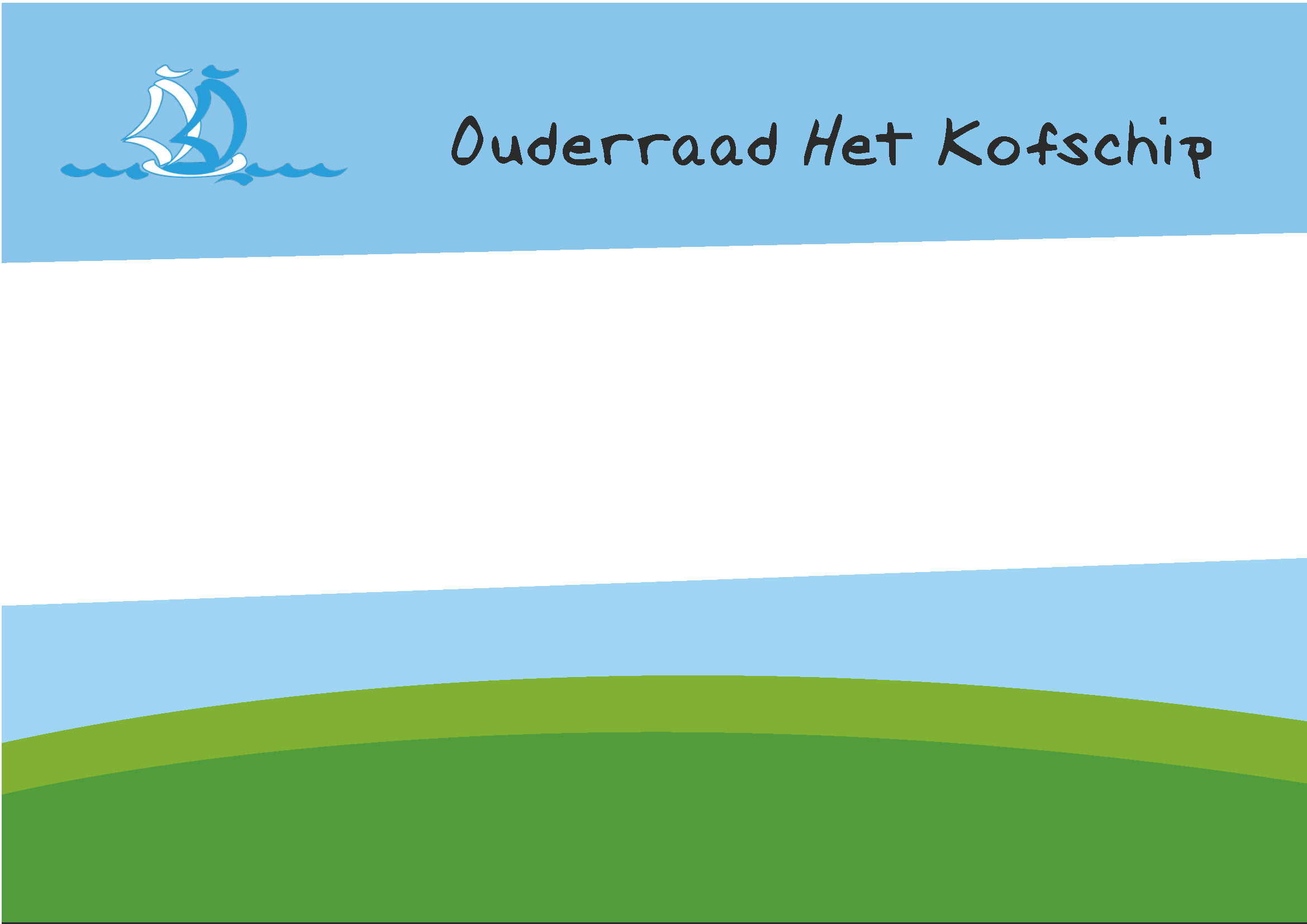 Carnaval
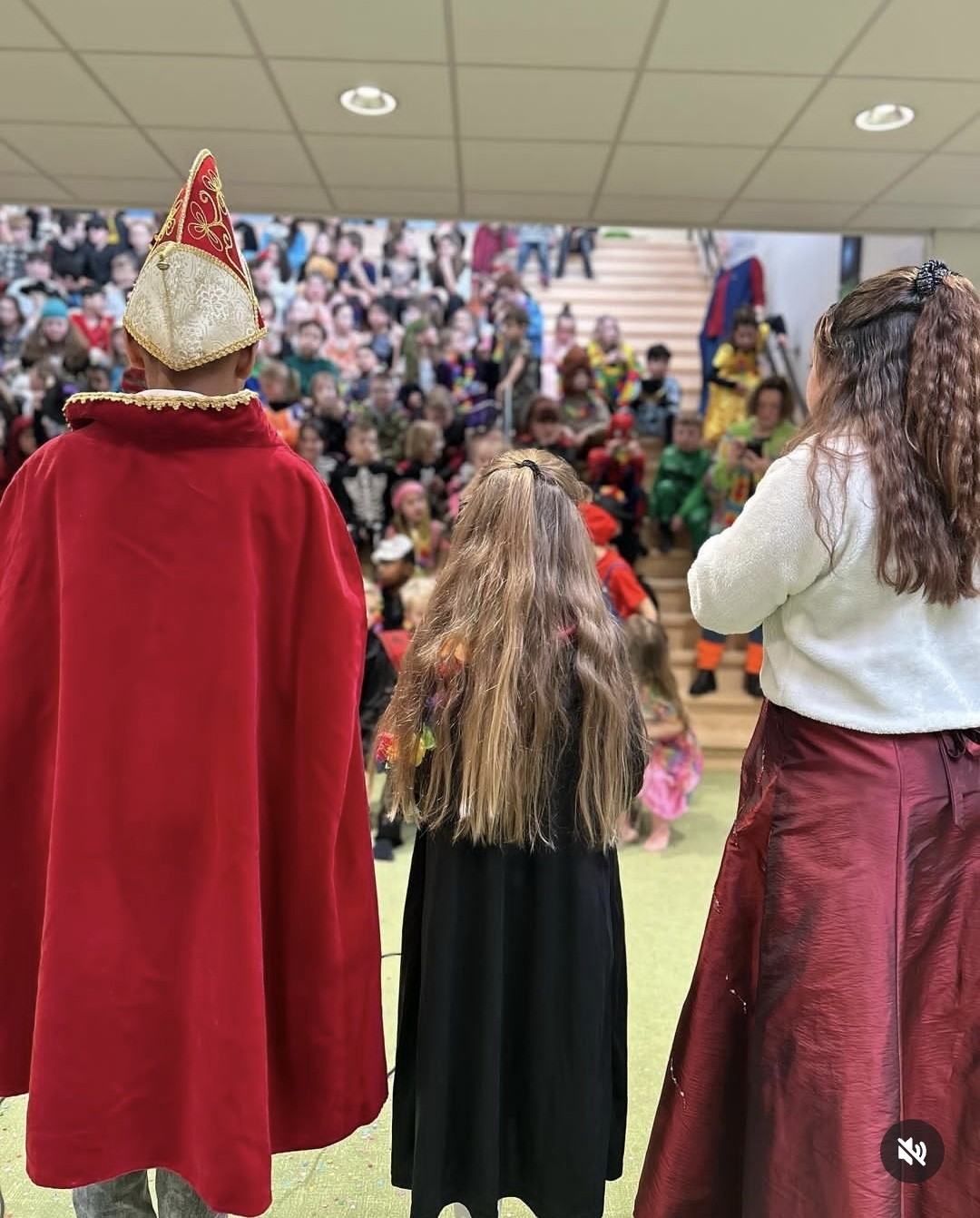 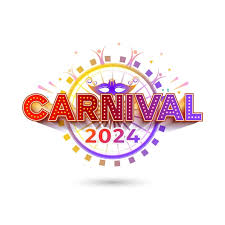 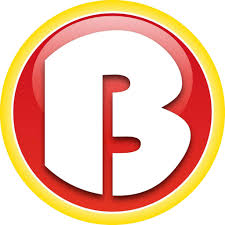 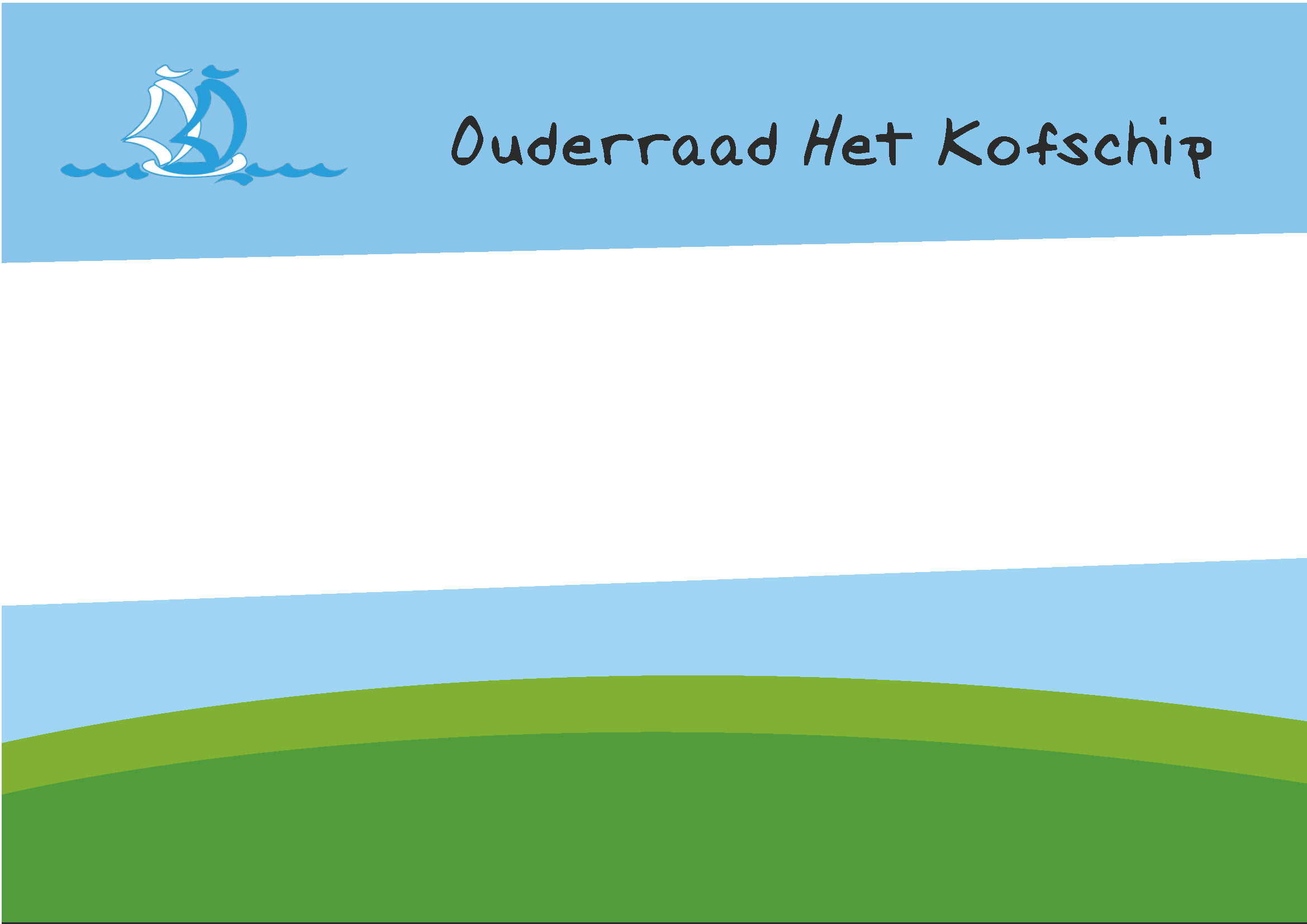 Paasontbijt
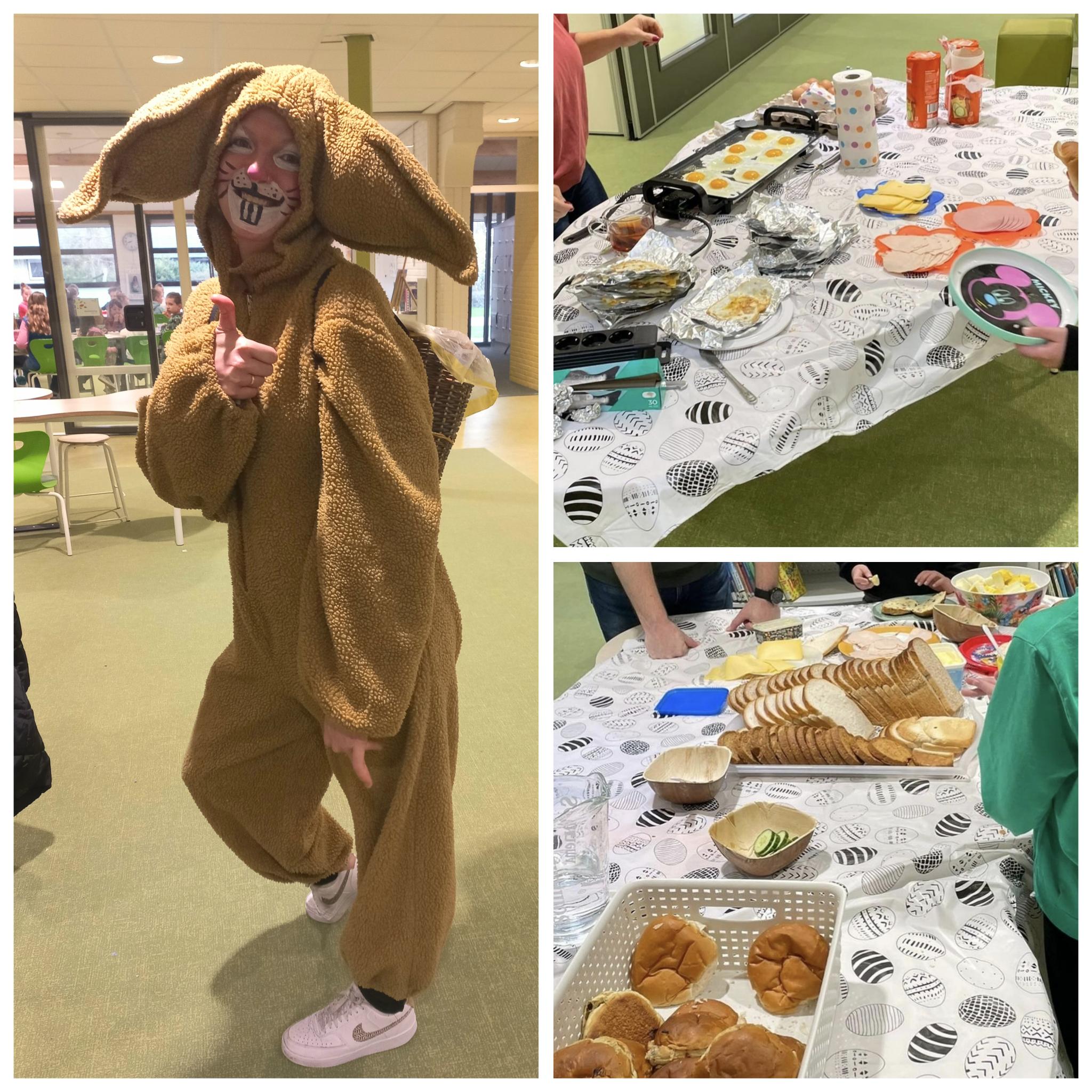 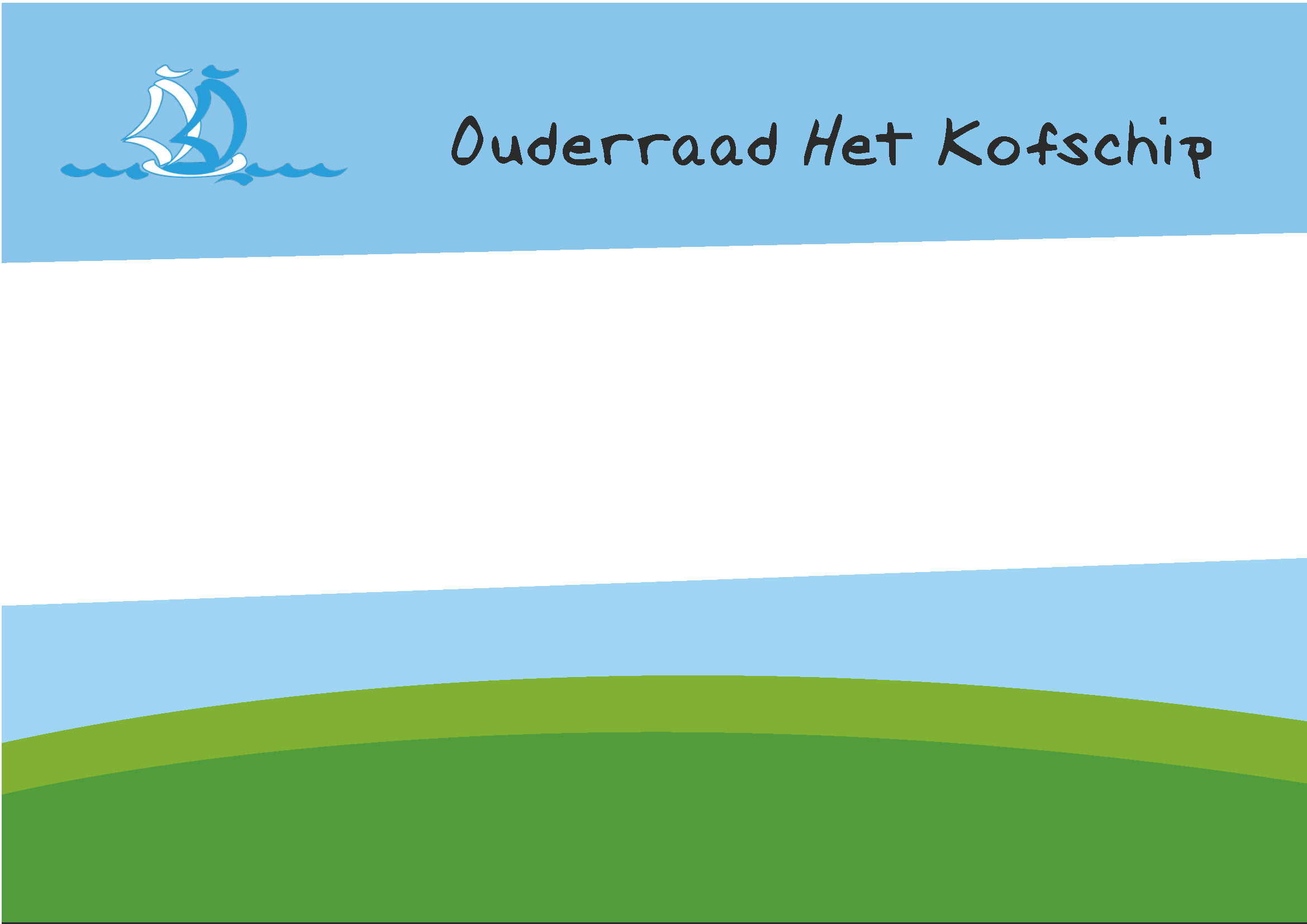 Avondvierdaagse
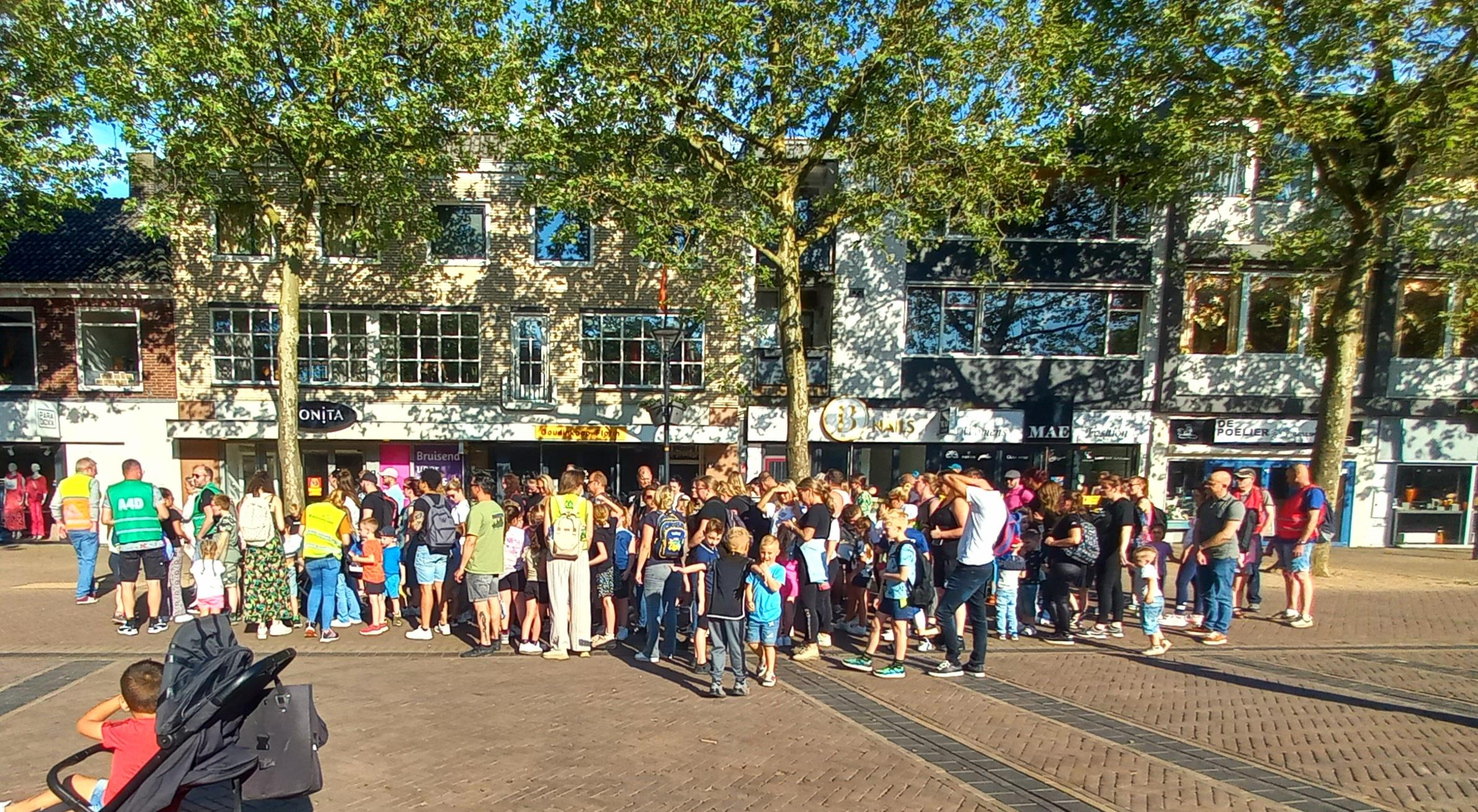 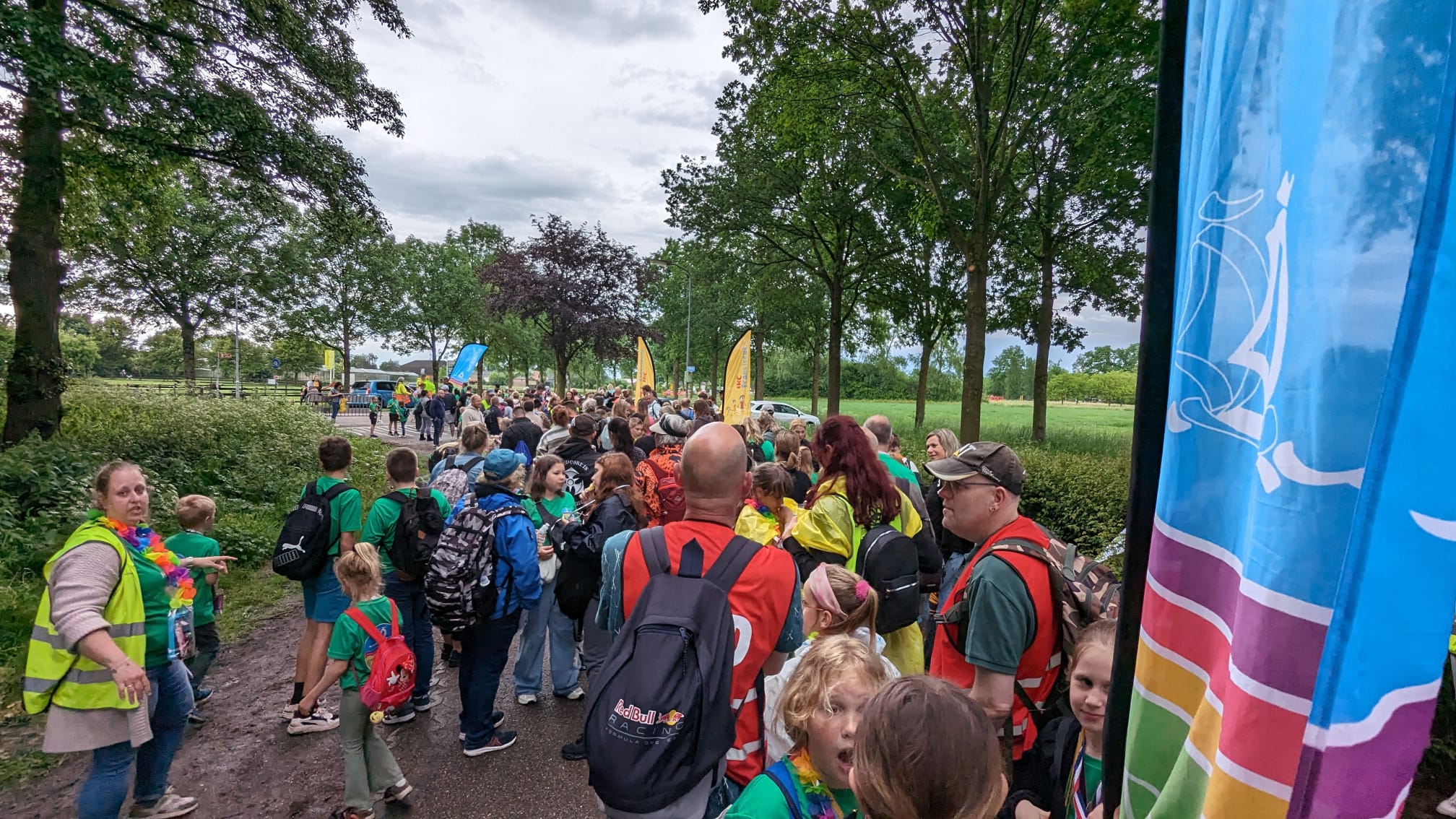 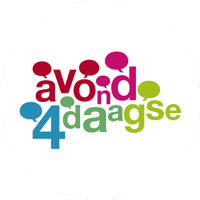 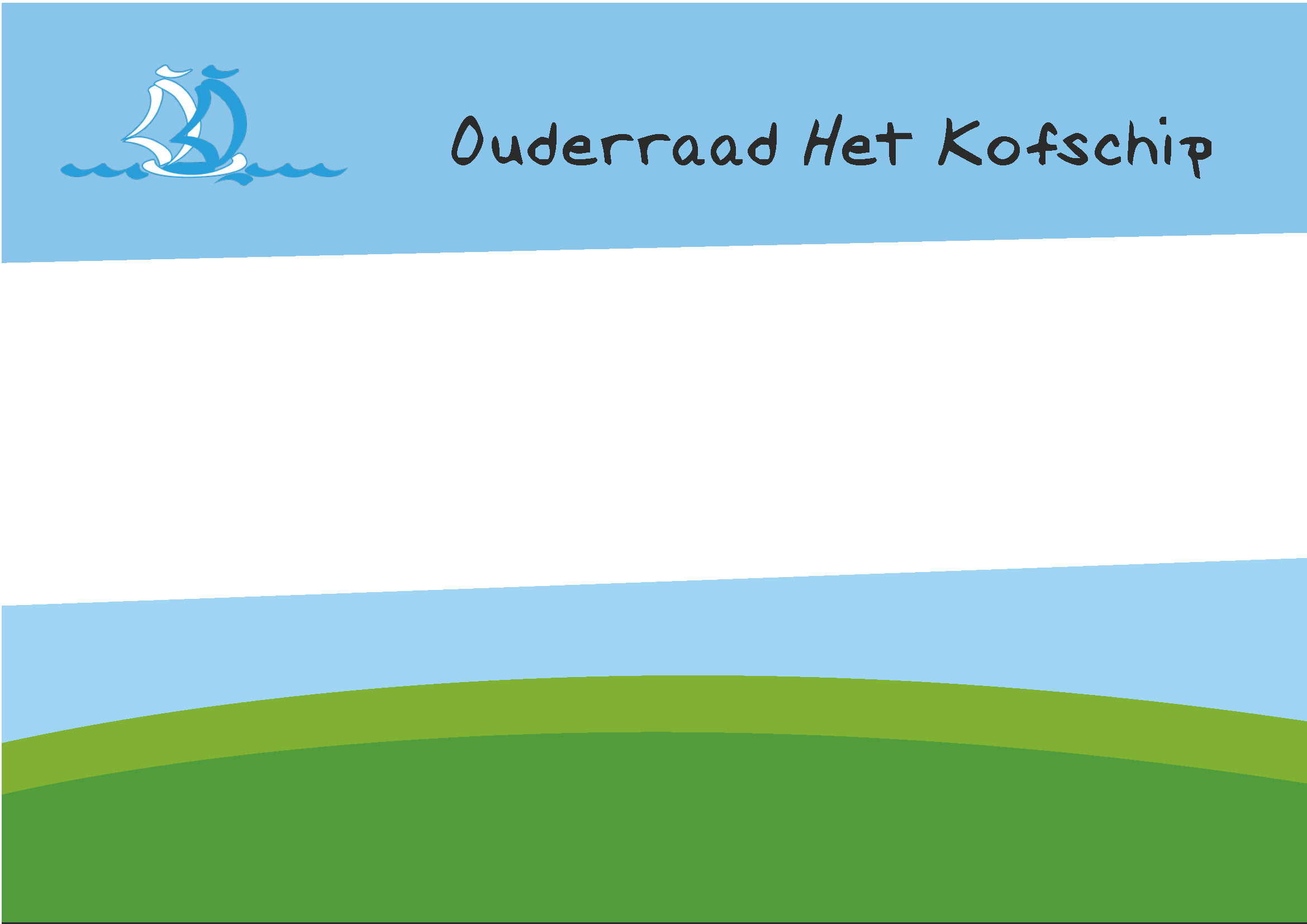 Zomerfestival
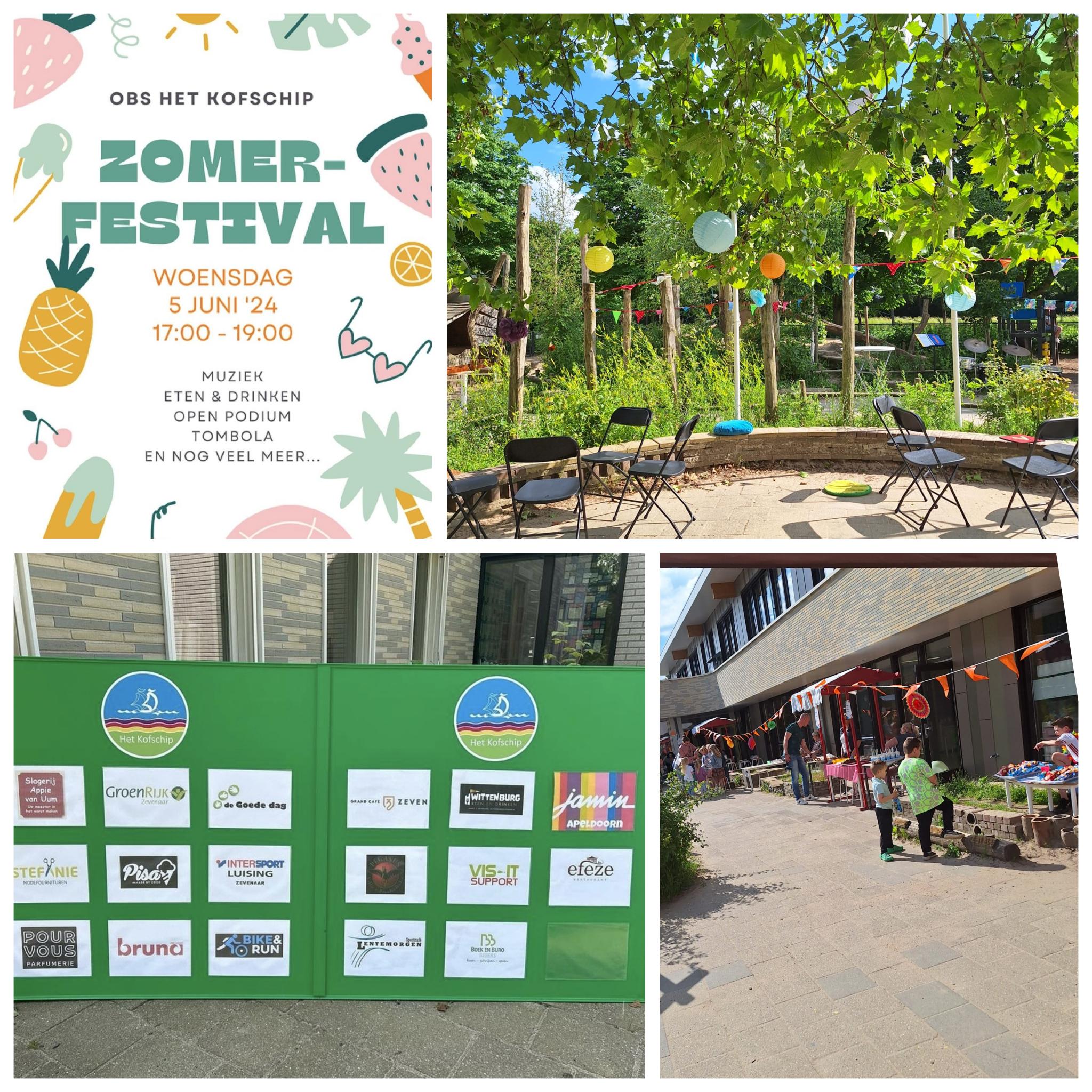 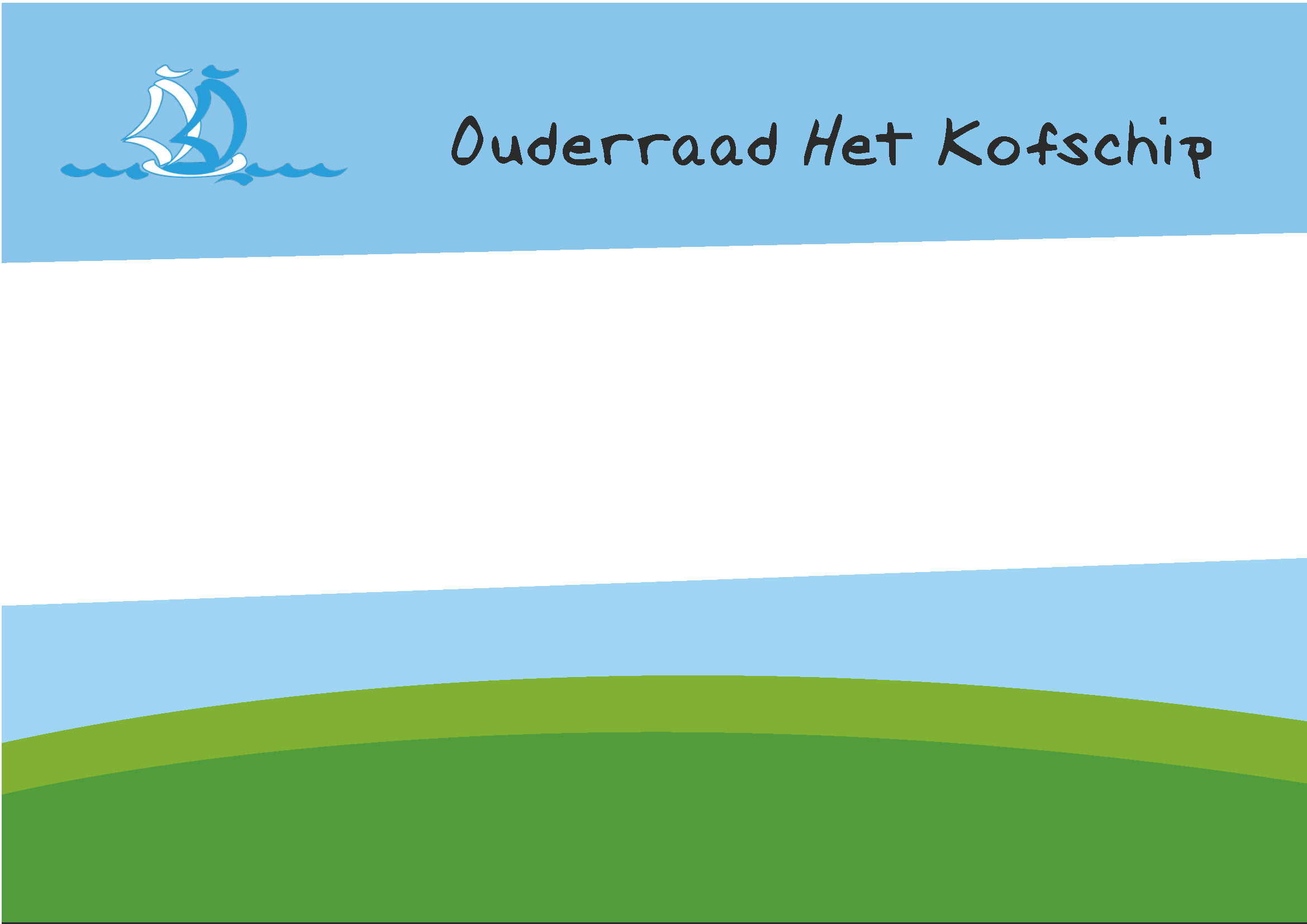 Schoolreisje
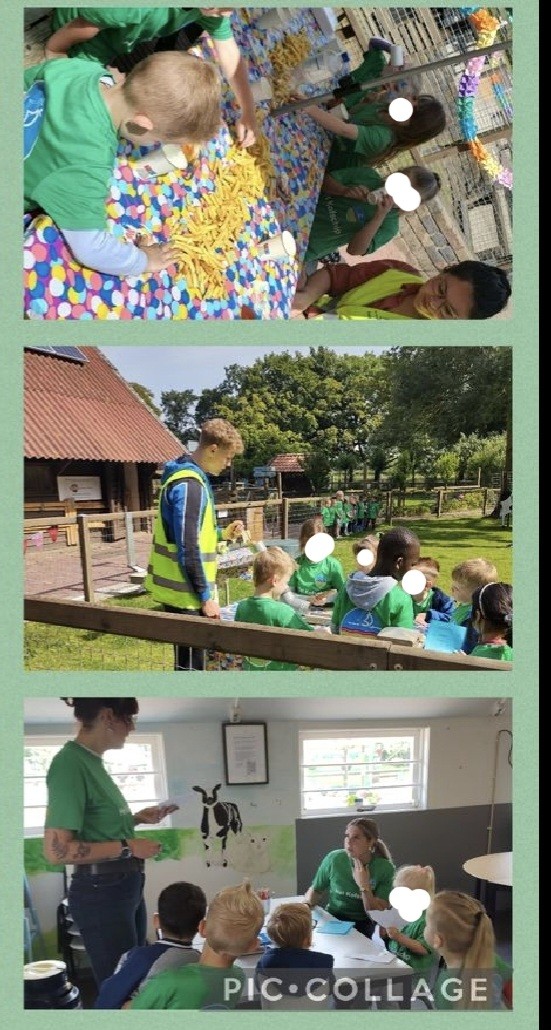 Groep 3 & 4 Tivoli
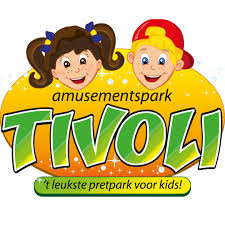 Groep 1 & 2  kinderboerderij Rosorum
Groep 5 t/m 8Hellendoorn
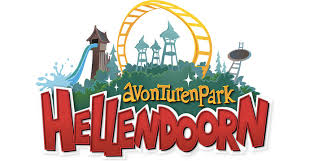 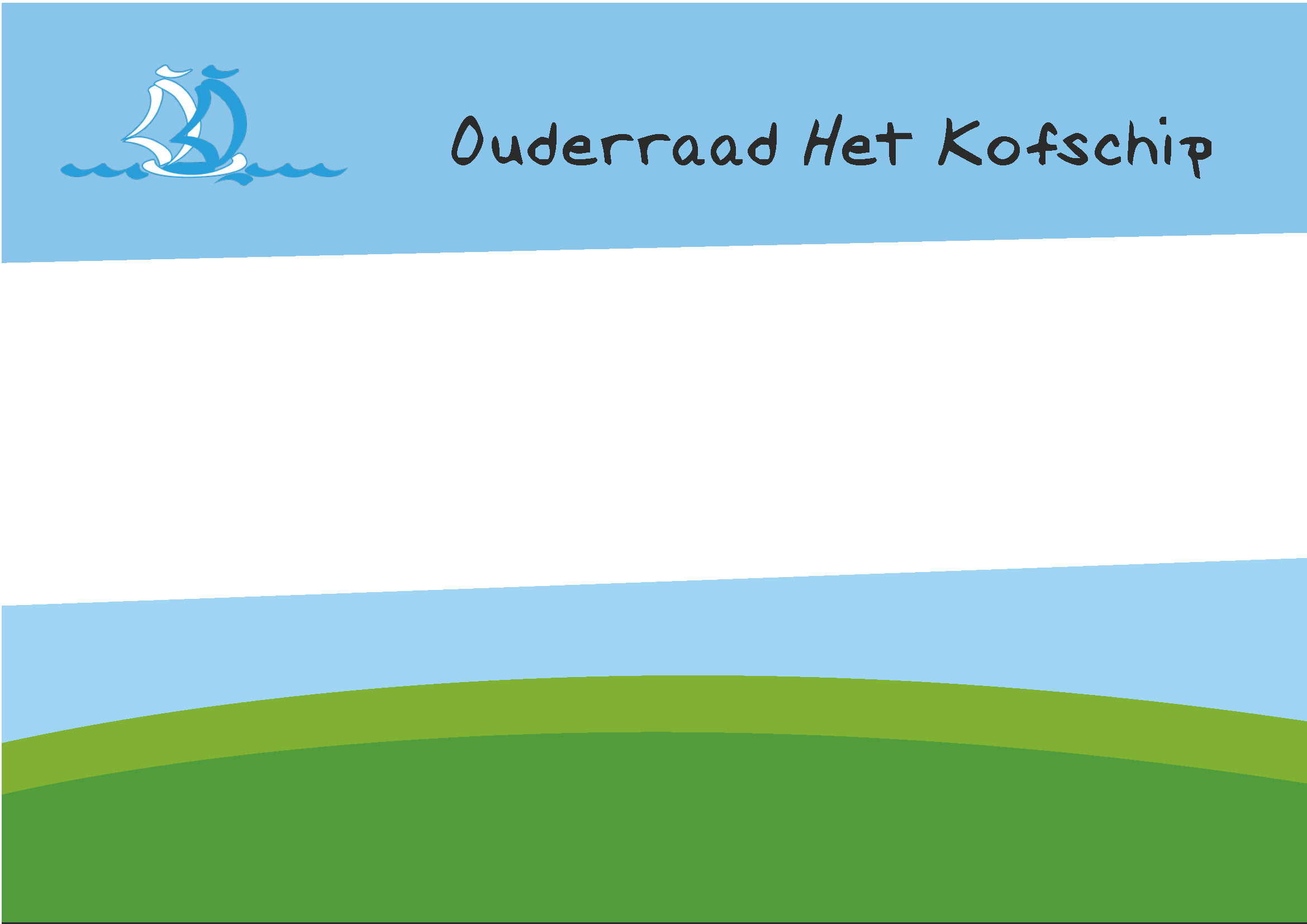 Afscheid groep 8
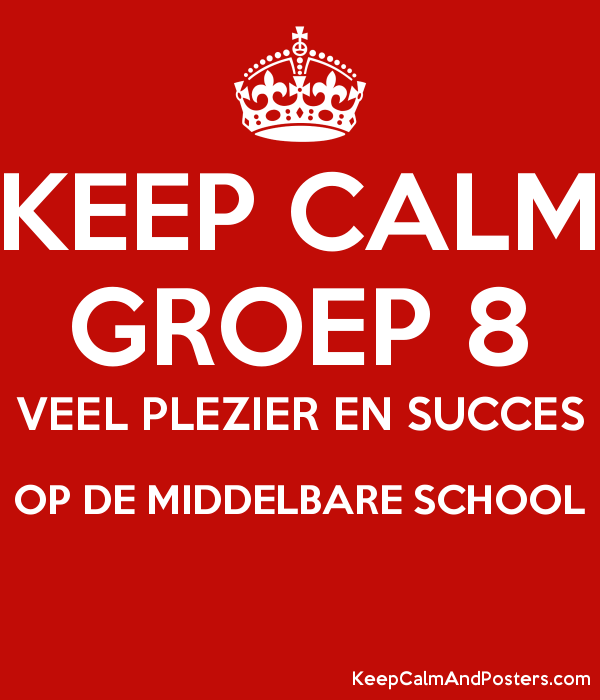 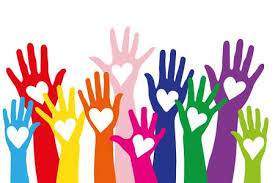 Kiki	            Tyrese      Yaël        Loïs           Tijn           StefanCalvin           Siem         Duuk       Elisha        Tatyana     TigoGiulian          Mats         Izem      Ibrahim     Noa            MickAngelica       Azra         Amy
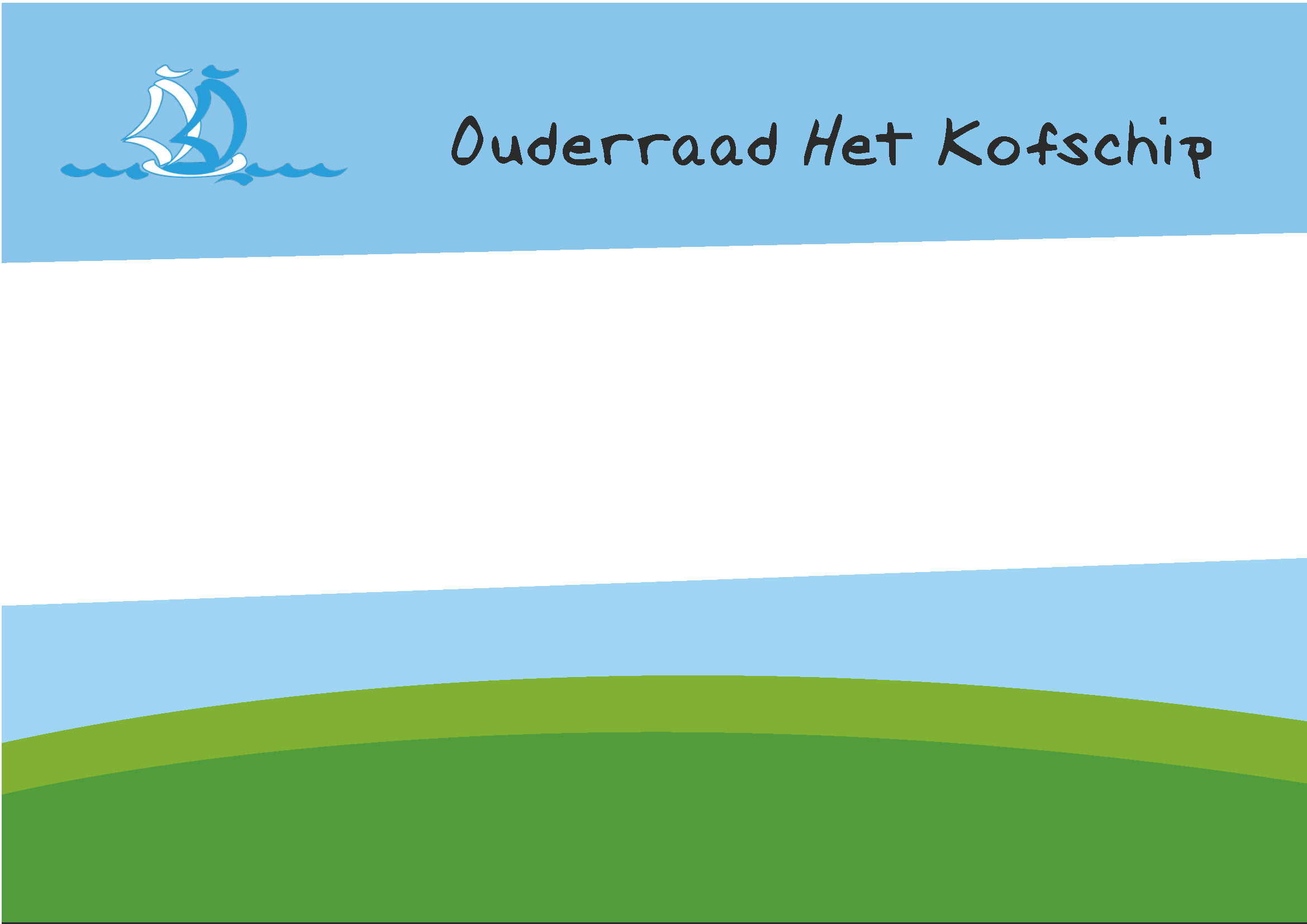 Laatste schooldag
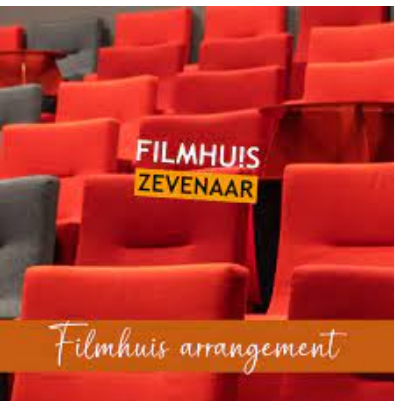 Groep 4 & 5 
Robot dreams
Groep 1 t/m 3Haas en Vos redden het bos
Groep 6 & 7
Juf Braaksel en de magische ring
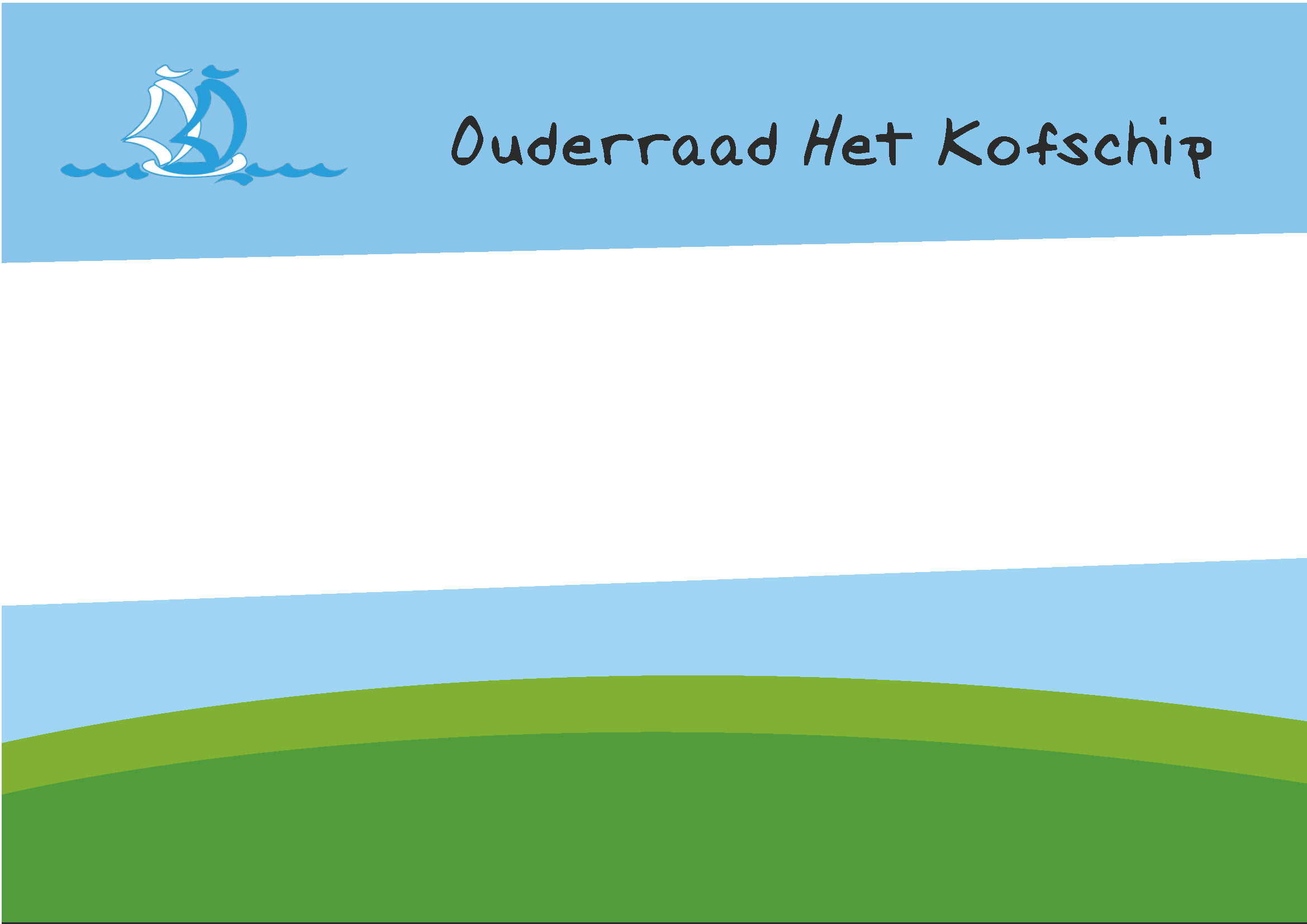 Bedankt voor alle hulp!
Hopelijk kunnen we dit schooljaar weer op u rekenen!
Groetjes van de oudervereniging